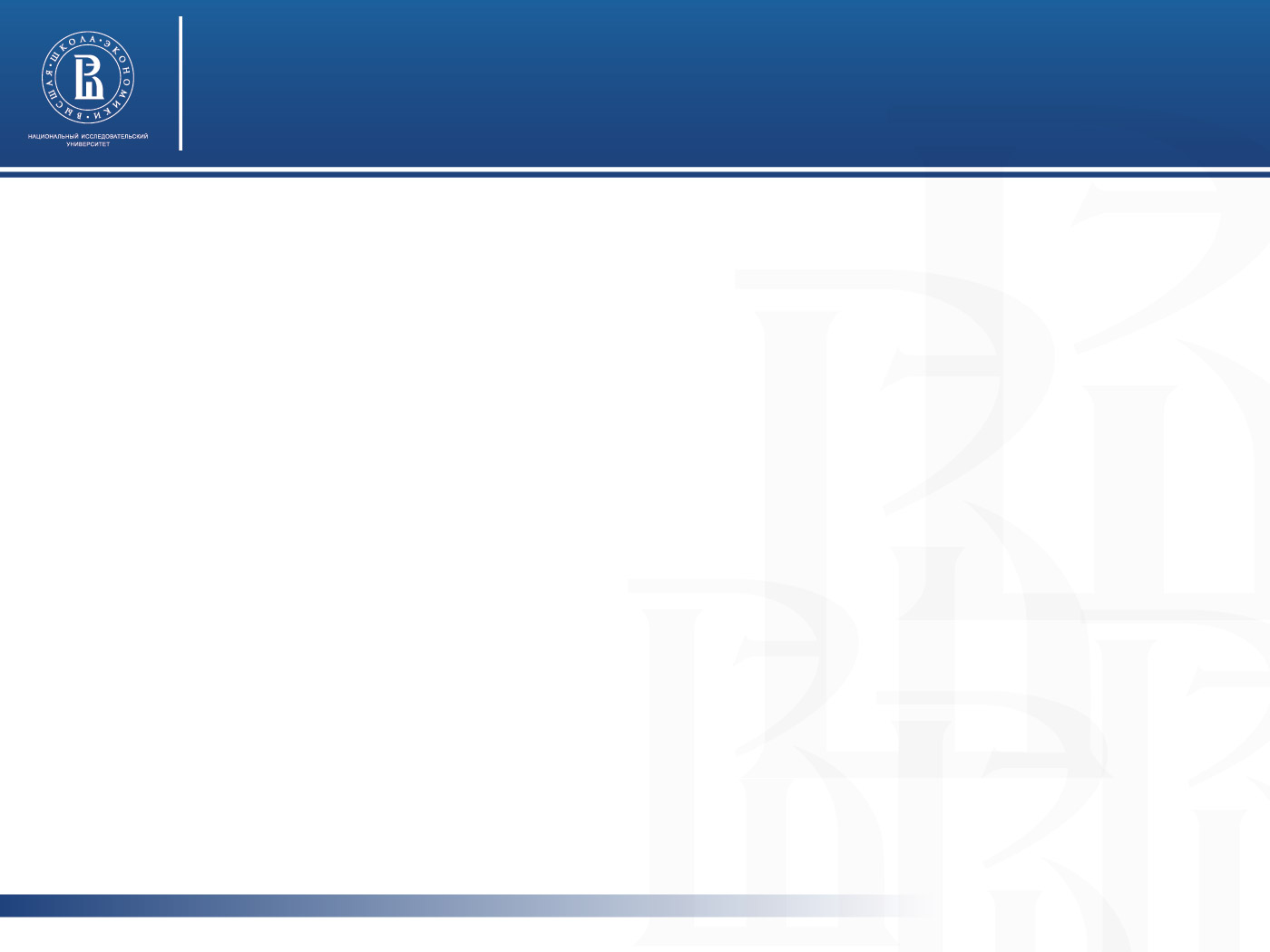 Программа профессиональной переподготовки руководителей российских школ
Авторы программы: 
Каспржак А.Г.,  Калашников С.П., Исаева Н.В.
Институт образования НИУ ВШЭ
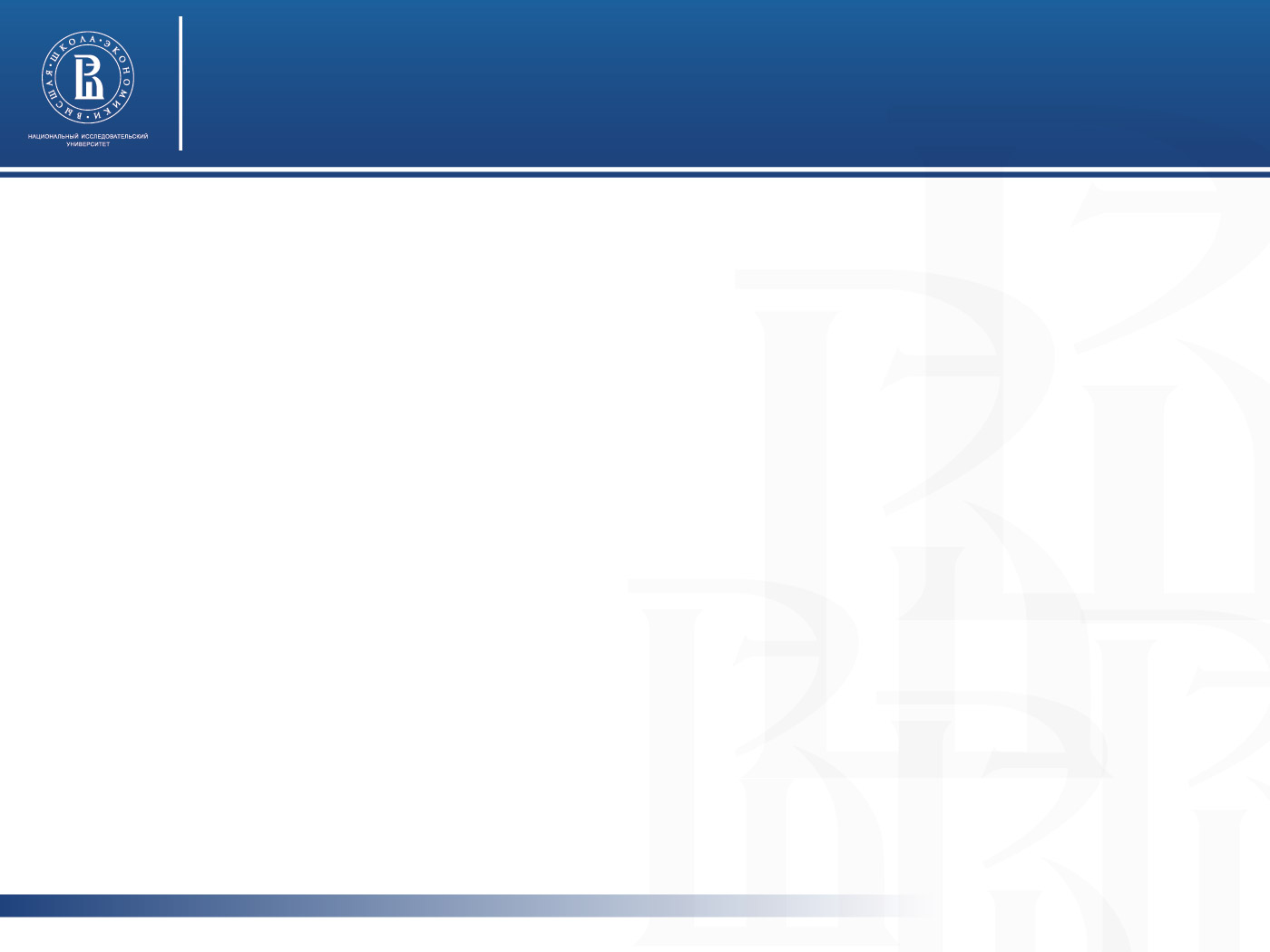 Модельная программа профессиональной переподготовки  руководителей российских школ
Направления подготовки:  «Государственное и муниципальное управление», «Менеджмент», Специализация «Управление в образовании». 
Продолжительность программы: 608 часов (4 модуля по 152 часа. Форма обучения - очное (1 модуль – 4-6 недель) или очно-заочное (модульное) обучение с использованием дистанционных технологий
Потенциальными слушателями являются: директора образовательных организаций, участники кадрового резерва заместители директоров (школьные управленческие команды).
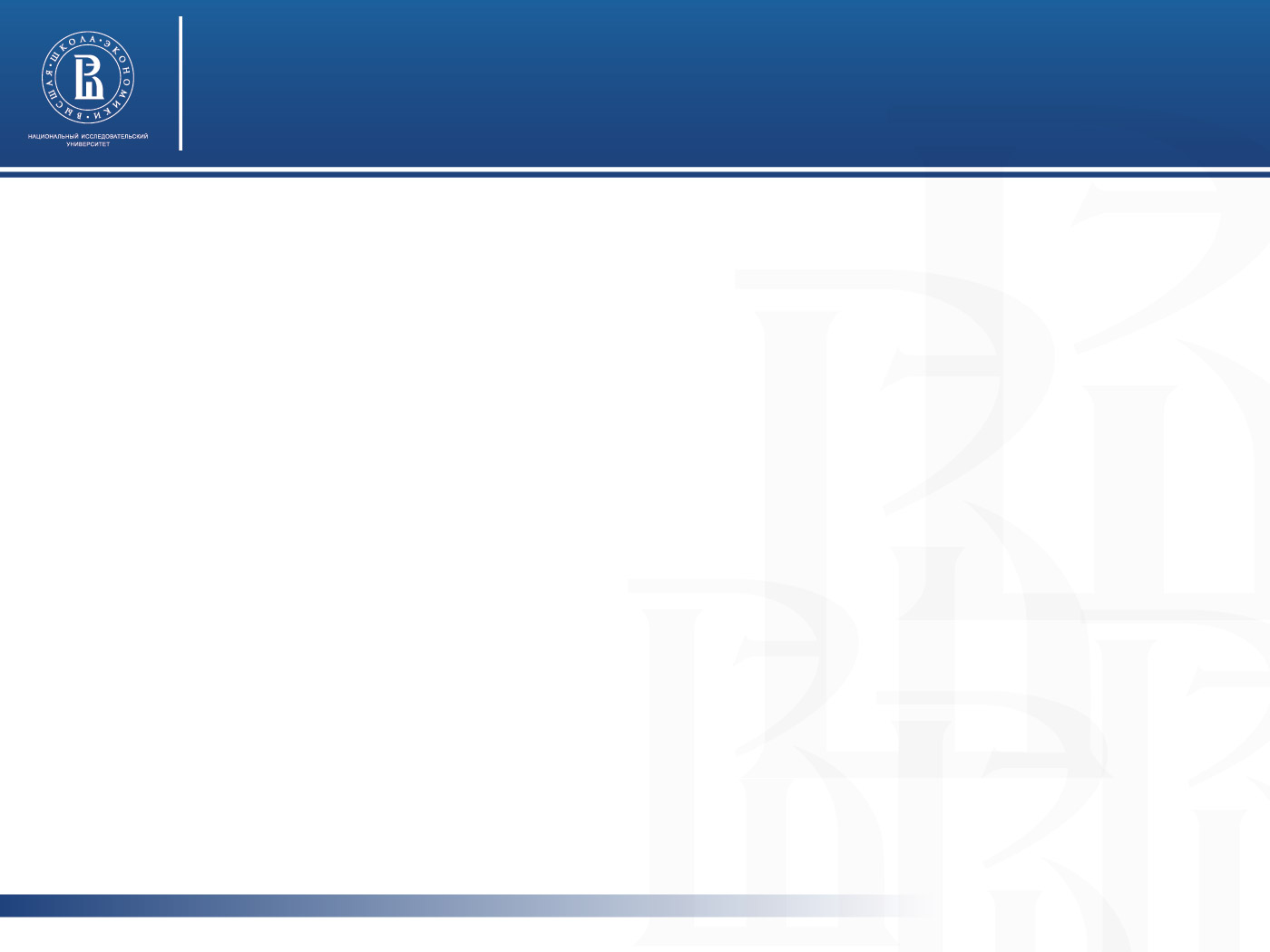 Программа переподготовки директоров. Структура:
Федеральный компонент (модуль) - требования к квалификации руководителей образовательных организаций, определенные профессиональным стандартом.
Региональный компонент (модуль)  – готовит руководителей школ к изменениям, инициируемым местной властью, поясняет, как инициативы в масштабах страны, будут локализованы на данной территории.
Адресный компонент - создание условий, обеспечивающих результативность работы директора, принадлежащей к некой целевой группе (молодые директора сельских малокомплектных школ).
 Инициативный компонент (модуль)  - учитывает личный запрос каждого  слушателя.
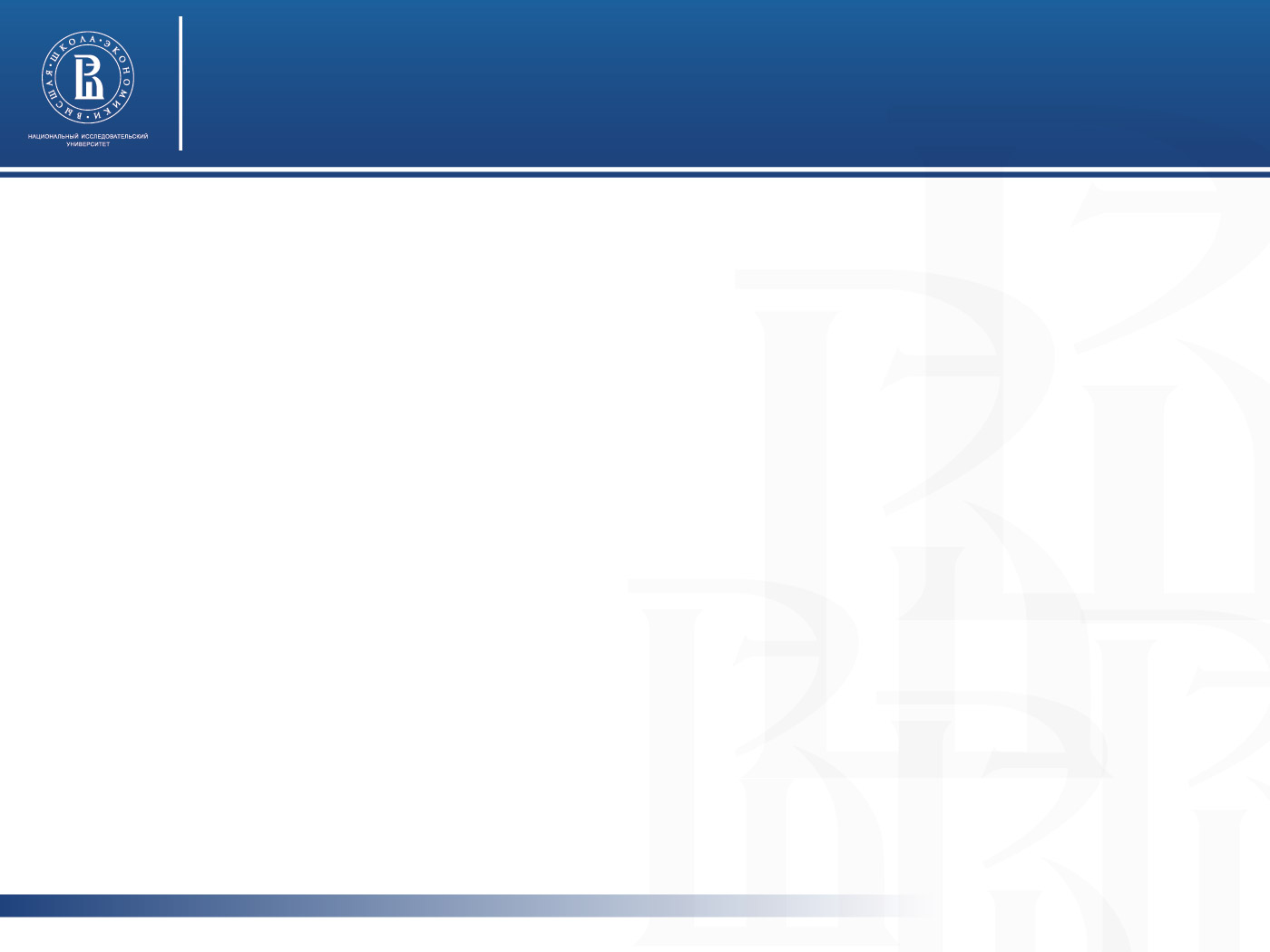 Программа переподготовки директоров. Структура:
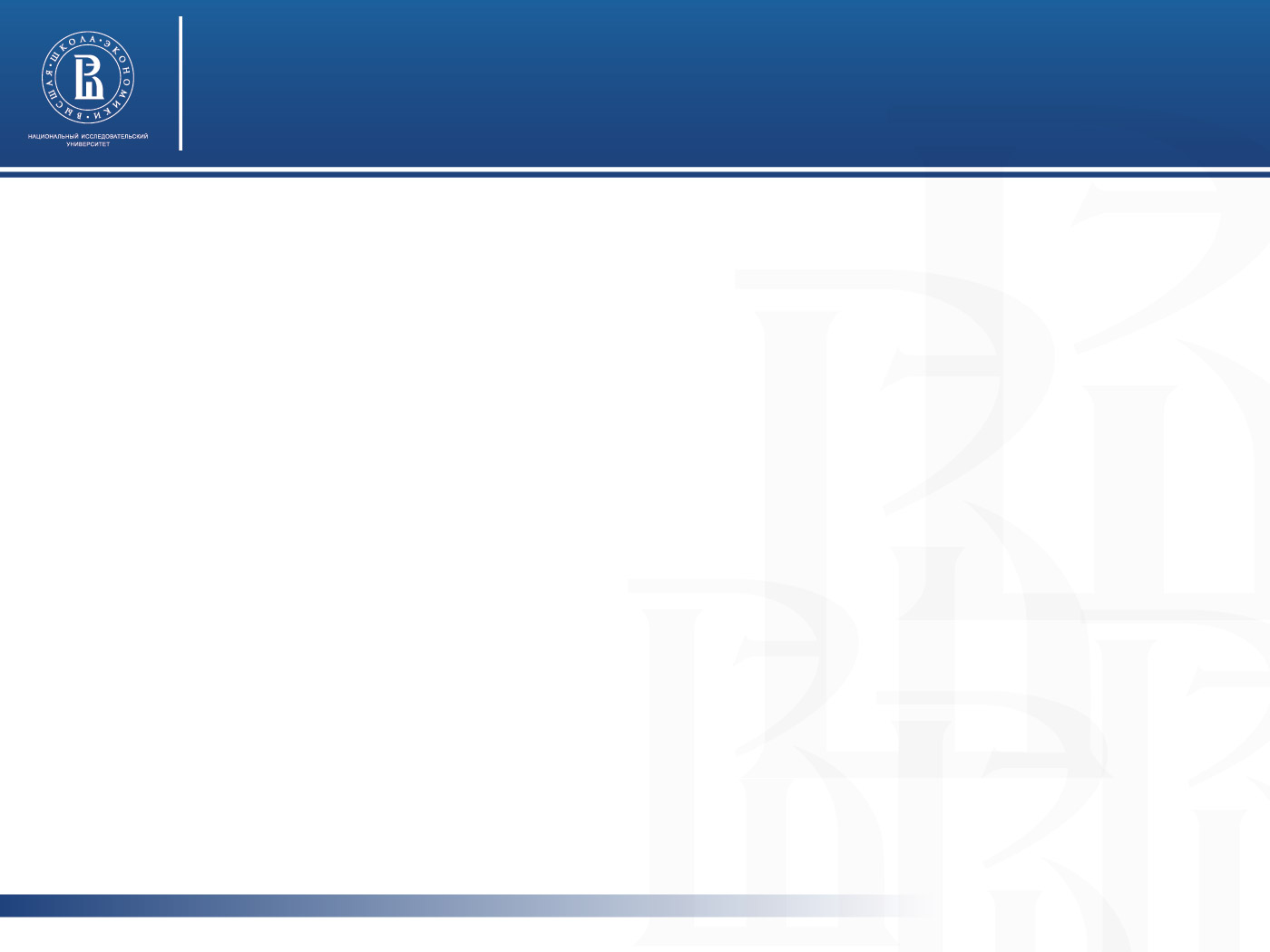 Программа переподготовки директоров. Новации:
Проектирование образовательной программы целесообразно начинать  с формулировки образовательных результатов, реконструируя их из компетентностей  профессионального стандарта руководителя. 
Содержанием программ подготовки  руководителей школ будет не столько тематическое наполнение учебного плана, а инструменты, структуры  и процедуры, определяющее характер взаимодействия тех, кто будет учить, с теми – кто будет учиться. 
Поскольку слушателями программы являются практикующие работники образования, то учебным материалом для них не может не стать их собственный профессиональный опыт, а базовым процессом учения – его рефлексия.
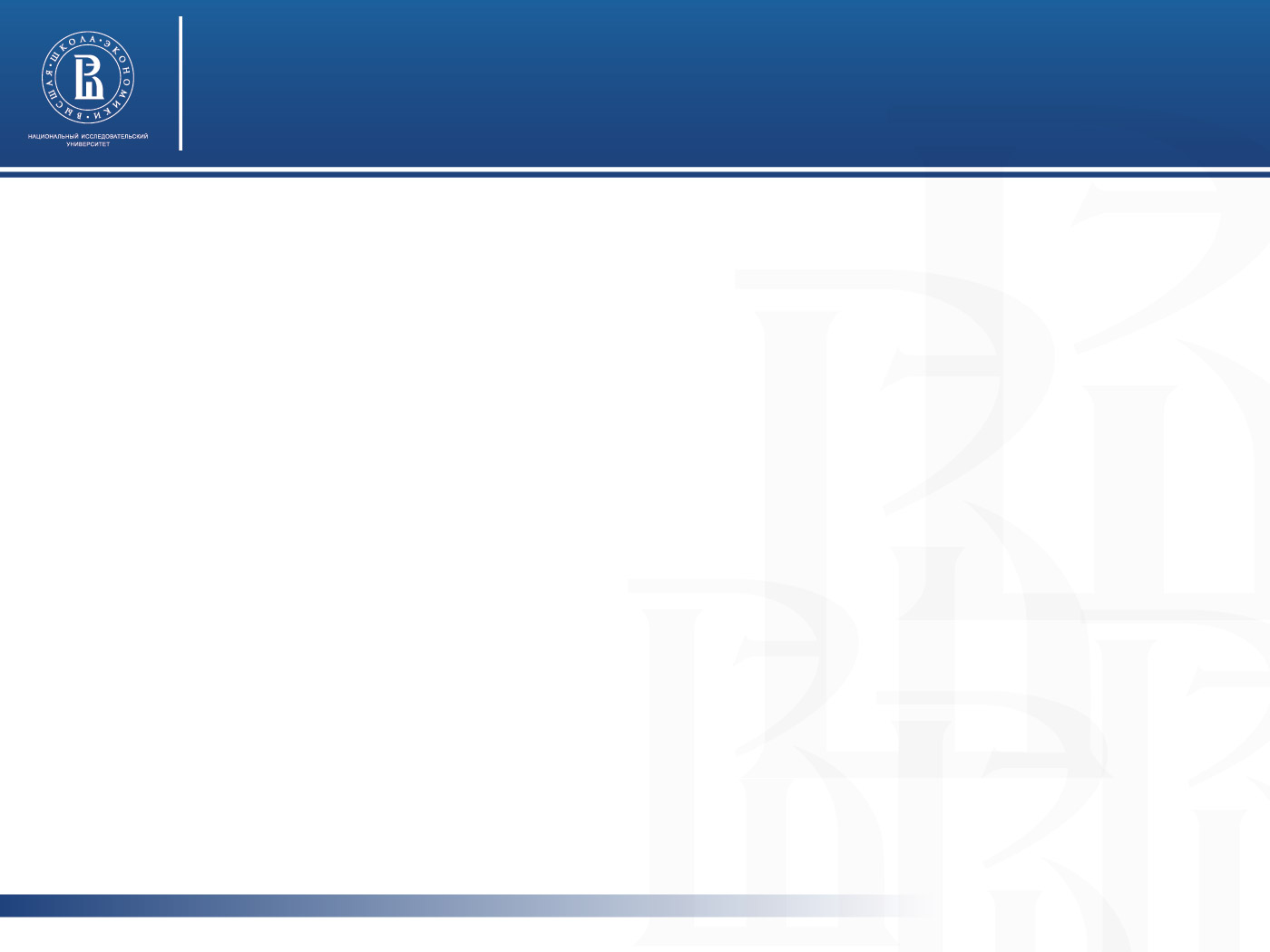 Программа переподготовки директоров. Новации:
Учебные курсы – освоение знаний.
Курсы по лидерству – рефлексия и развитие лидерских навыков.
Курсы по проектированию – работа над собственными проектами, анализ и экспертиза.
Курсы по современным образовательным технологиям – навыки передачи знаний и умений.
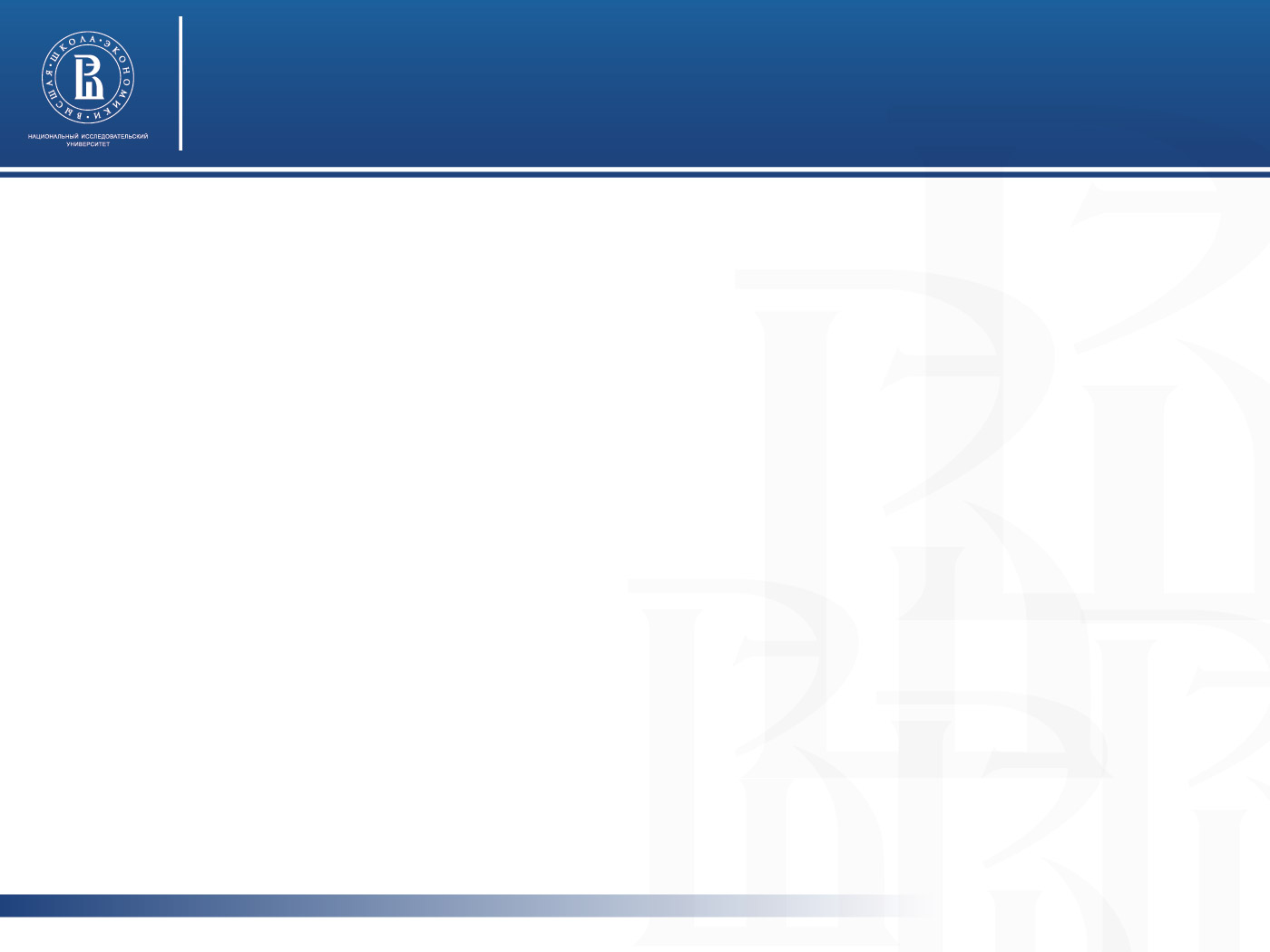 Программа переподготовки директоров. Формы обучения:
ОЧНОЕ - краткосрочные интенсивные учебные  дисциплины (24 - 32 аудиторных часа), лекции и семинары, мастер-классы, дискуссии, case-studies и т.д.
ПРАКТИКА (стажировка) -  на базе образовательных учреждений, где реализуются программы и проекты содержательно связанные с программой.  Каждый слушатель выступает в роли внешнего эксперта. 
ЗАОЧНОЕ ОБУЧЕНИЕ - в промежутках между очными модулями самостоятельное обучение в специально созданной электронной образовательной среде. Преподаватели и их ассистенты предлагают учебные материалы, организуют дискуссии, консультации,  проверяют и обсуждают работы слушателей.
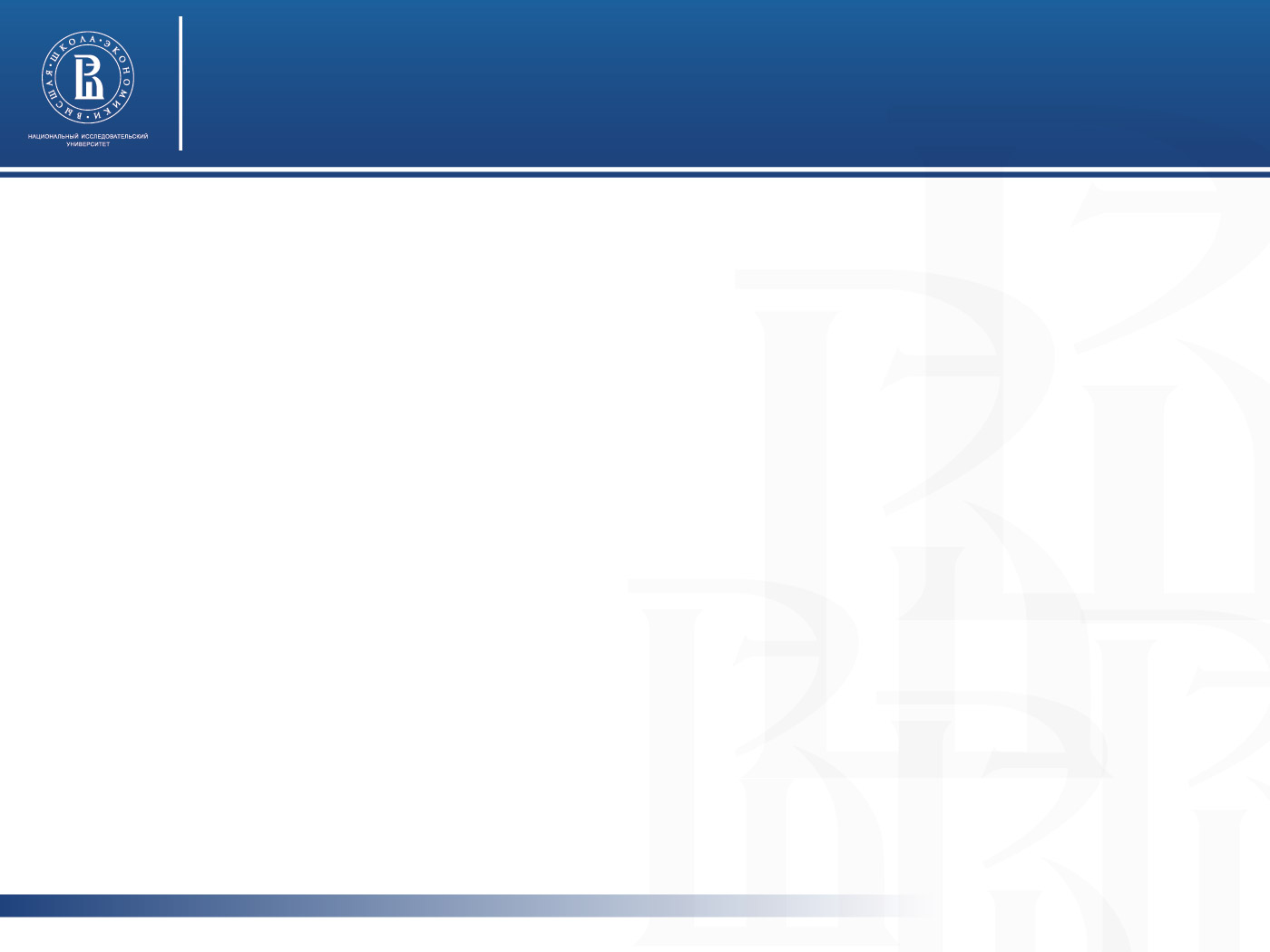 Программа переподготовки директоровСтруктура учебного плана:
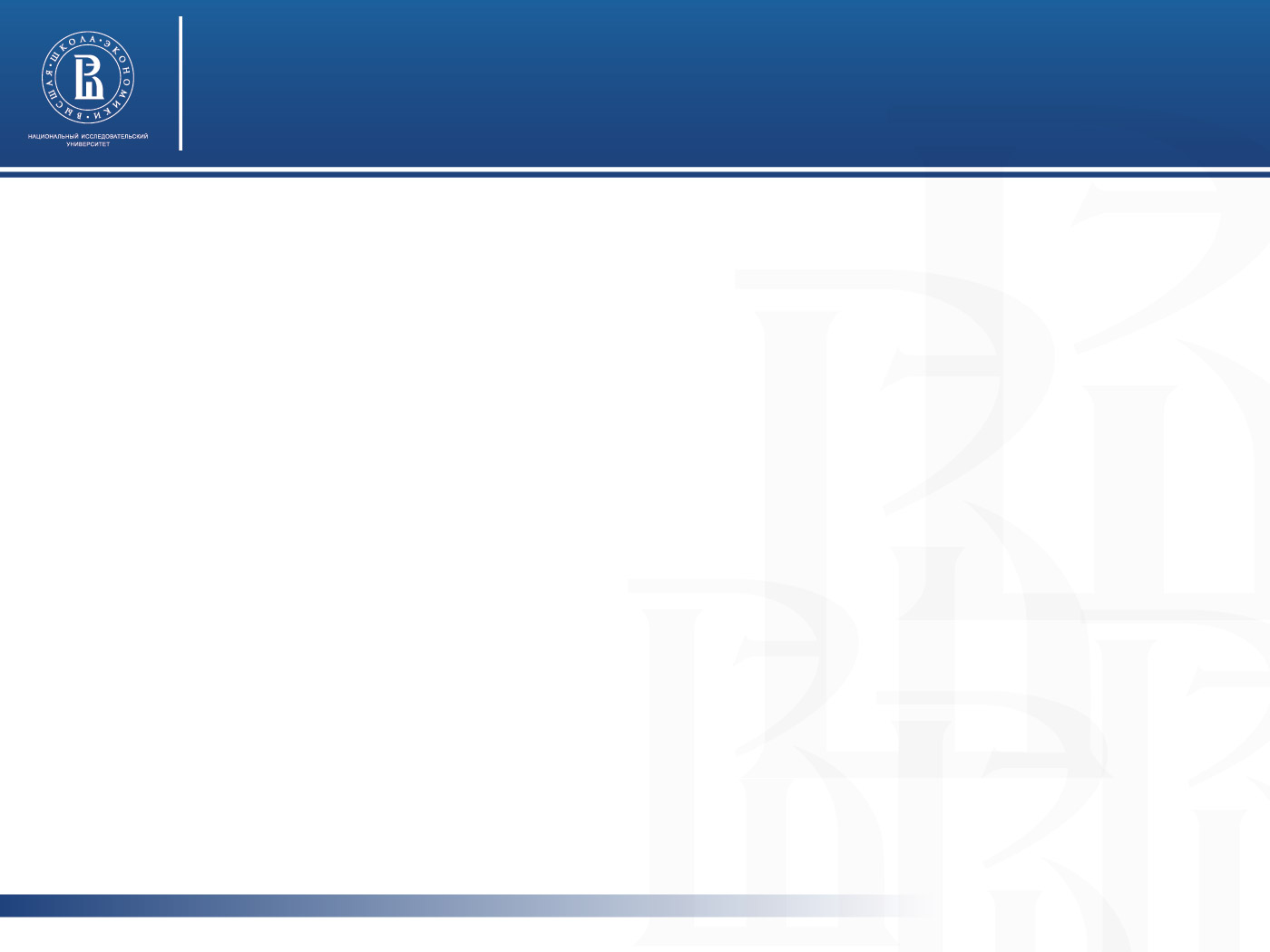 Программа переподготовки директоров. Оценочные средства:
Текущий контроль: проверка письменного изложения слушателем какой-либо проблемы, поставленной при прохождении дисциплины. 
Итоговый контроль :
аналитическая записка - возможный объект: педагогическая концепция школы;
проект (проектное предложение) - рекомендуемые объекты: программа развития школы;
экспертное заключение - рекомендуемый объект: образовательная программа школы (ступени школы);
экспертиза образовательной программы школы.
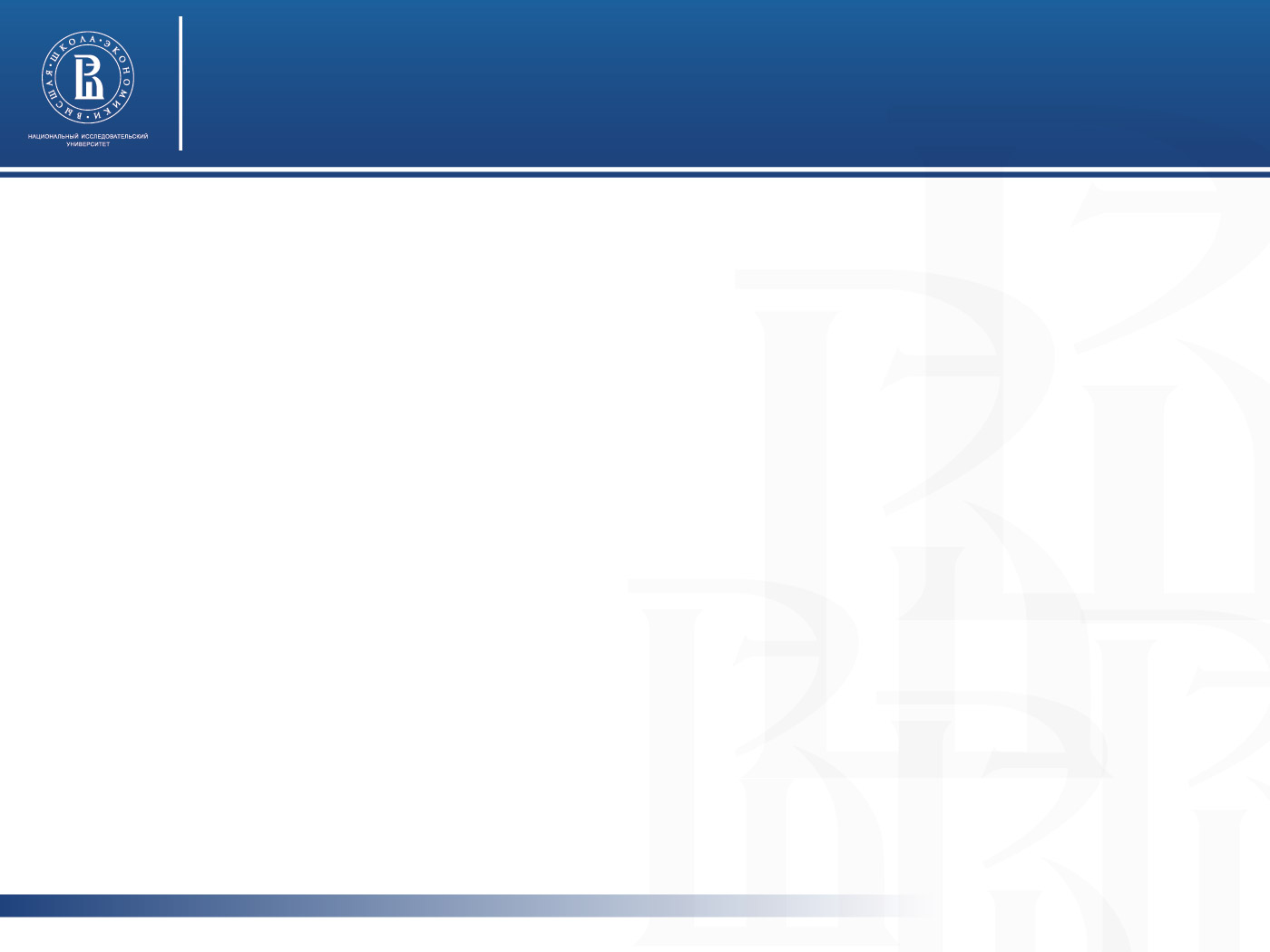 Федеральный модуль. Результаты обучения
способность обосновывать выбор педагогической концепции школы;
готовность и способность осуществлять анализ, целеполагание, планирование, необходимые для перехода образовательной организации от режима функционирования к режиму развития;
способность к управлению финансовыми и материальными ресурсами школы, защите интересов школы как юридического лица;
готовность быть педагогическим лидером, который помогает и поддерживает учителей в совершенствовании образовательного процесса в рамках определенной педагогической концепции; 
способность к организации мониторинга образовательной деятельности школы и ее результатов, принятии по результатам обоснованных управленческих решений.
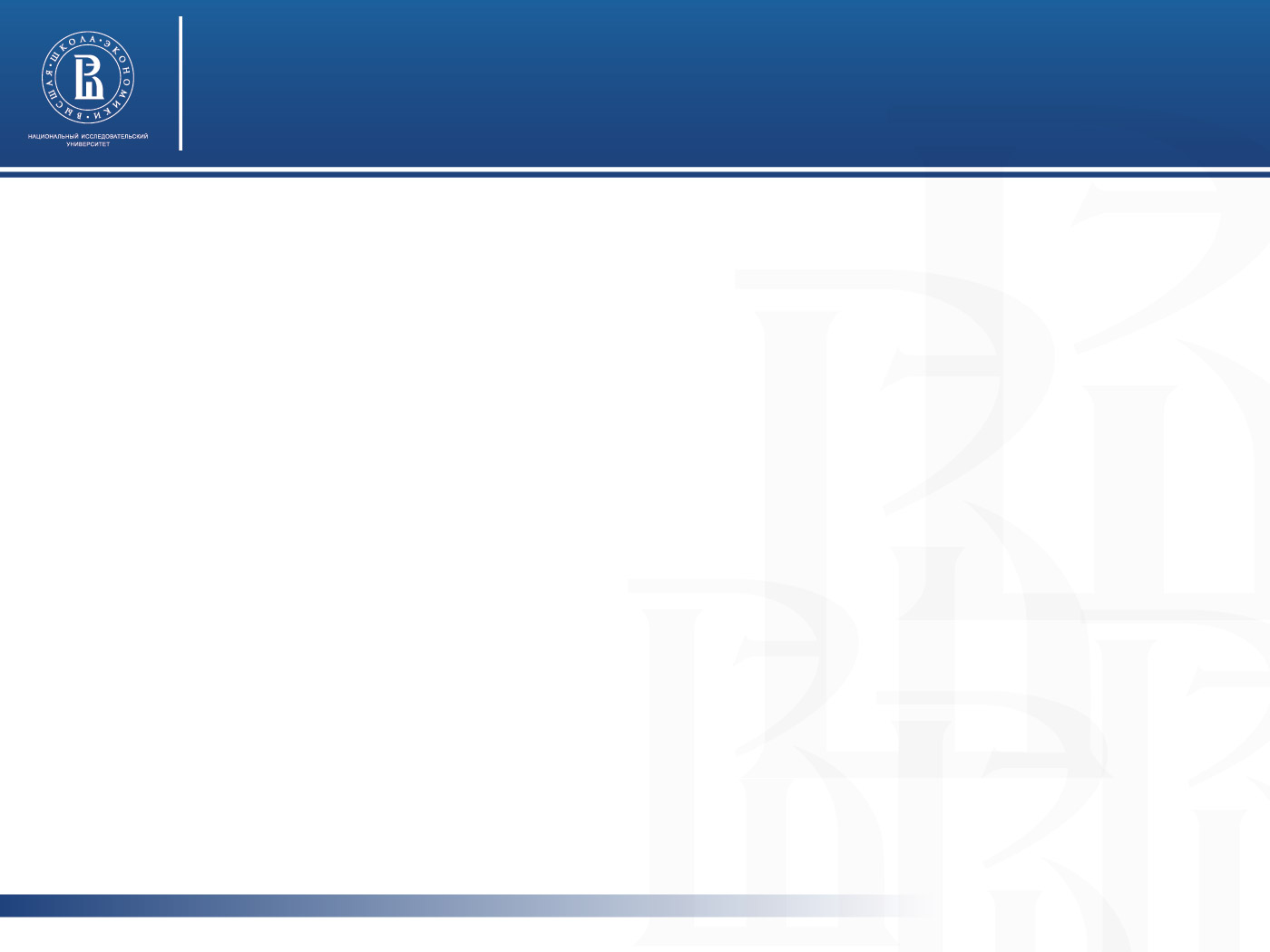 Федеральный модуль. Содержание
Содержание модуля определяется: 
требованиями проекта профессионального стандарта  руководителя образовательной организации; 
результатами исследований успешных практик руководителей школ  в РФ.
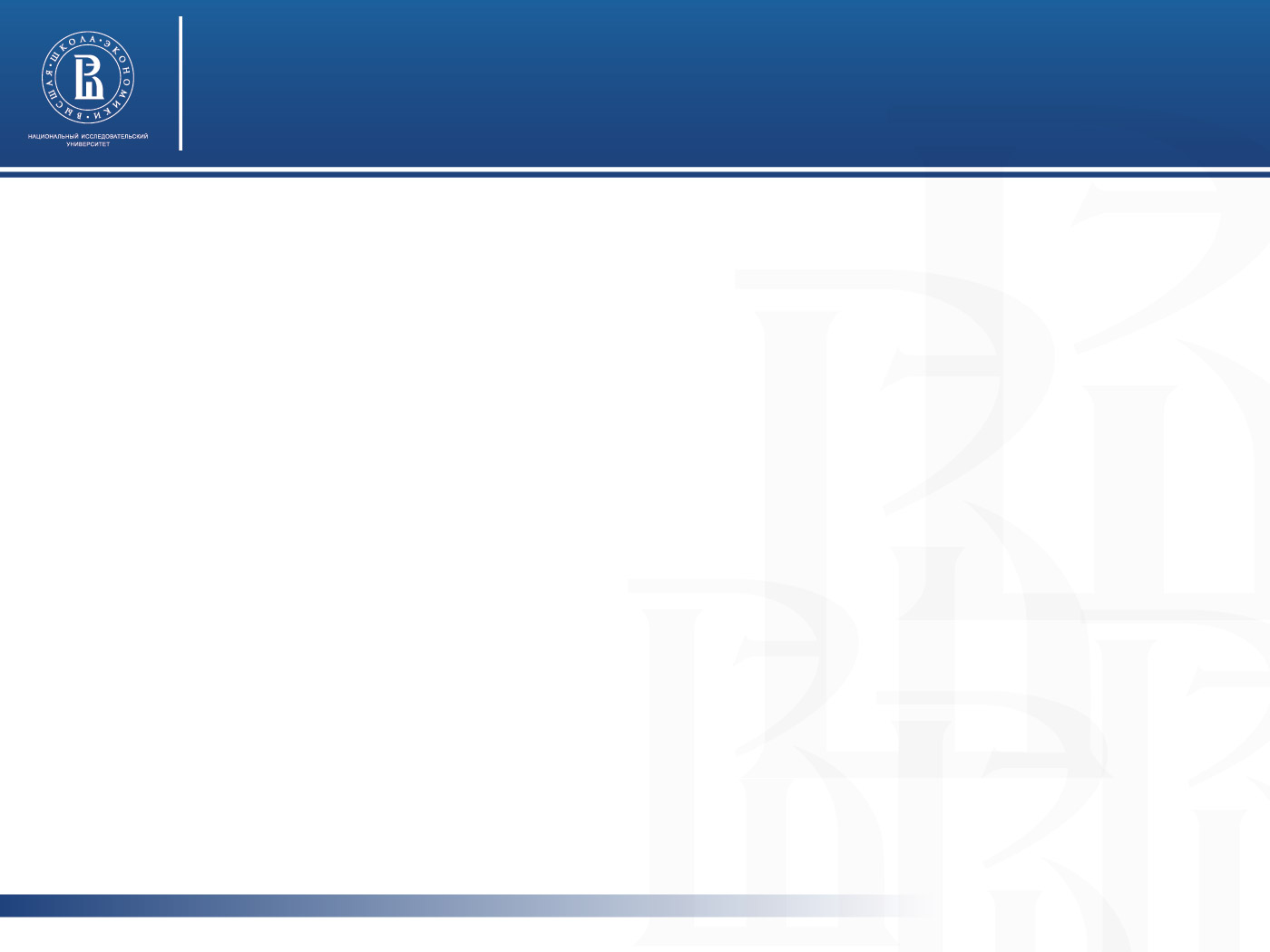 Региональный модуль. Результаты обучения
понимание приоритетных направлений и задач развития региональной системы образования, изменений, инициируемых местной властью и локализации федеральных инициатив в территории;
способность определять задачи развития организации, осуществлять анализ, целеполагание, планирование с учетом приоритетных направлений и задач развития региональной системы образования;
готовность и способность осуществлять выбор образовательных программ и отдельных проектов, корректировать программу развития организации с учетом изменений,  инициируемых региональной властью и локализации федеральных образовательных инициатив.
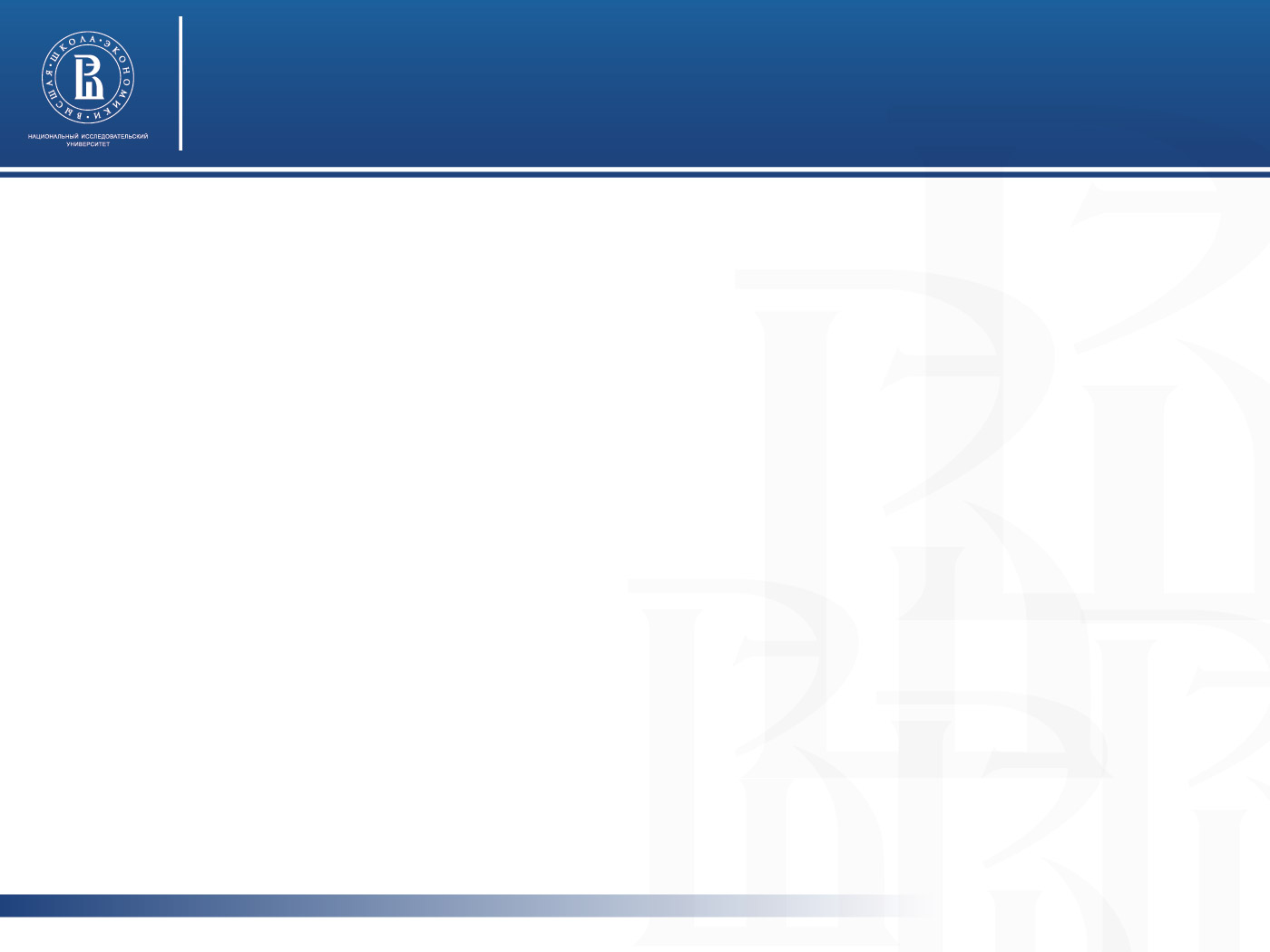 Региональный модуль. Содержание
Региональный модуль должен содержать и учитывать :   

Анализ заявок ОУ на  переподготовку  руководителей на предстоящий учебный год. 
Аналитическую записку с анализом Федеральных инициатив и их региональной локализации, описание региональных инициатив, результаты анкетирования руководителей муниципальных  органов управления образованием (образец анкеты) по уточнению задач образовательной политики на данной территории, результаты анкетирование руководителей ОУ (образец анкеты).
«Сессию самоопределения» - определение региональных инициатив.
Форму и требования к итоговым работам (вариации).
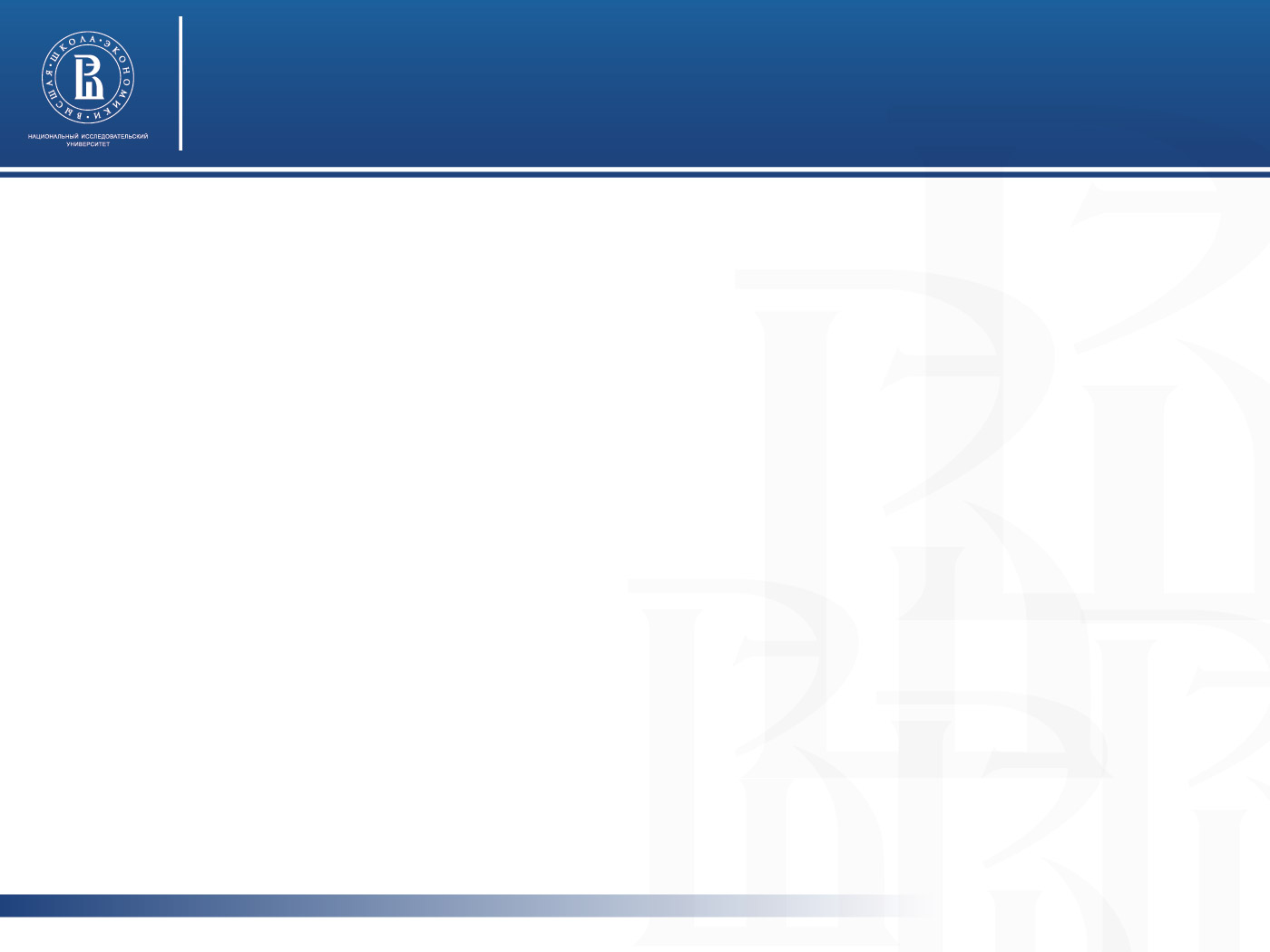 Адресный модуль. Результаты обучения
понимание специфики задач определенной целевой профессиональной группы руководителей образовательных организаций;
способность определять и оценивать характеристики образовательной организации и внешних контекстных факторов (факторов внешнего окружения ОУ);
способность, осуществлять анализ, целеполагание, определять задачи развития организации и  планировать развитие  ОУ с учетом ее специфичных характеристик и контекстных факторов;
готовность и способность осуществлять выбор образовательных программ, корректировать программу развития организации и отдельных проектов с учетом внешних контекстных факторов;
способность определять собственные профессиональные дефициты и задачи, определять индивидуальные эффективные  способы повышения профессиональной компетентности.
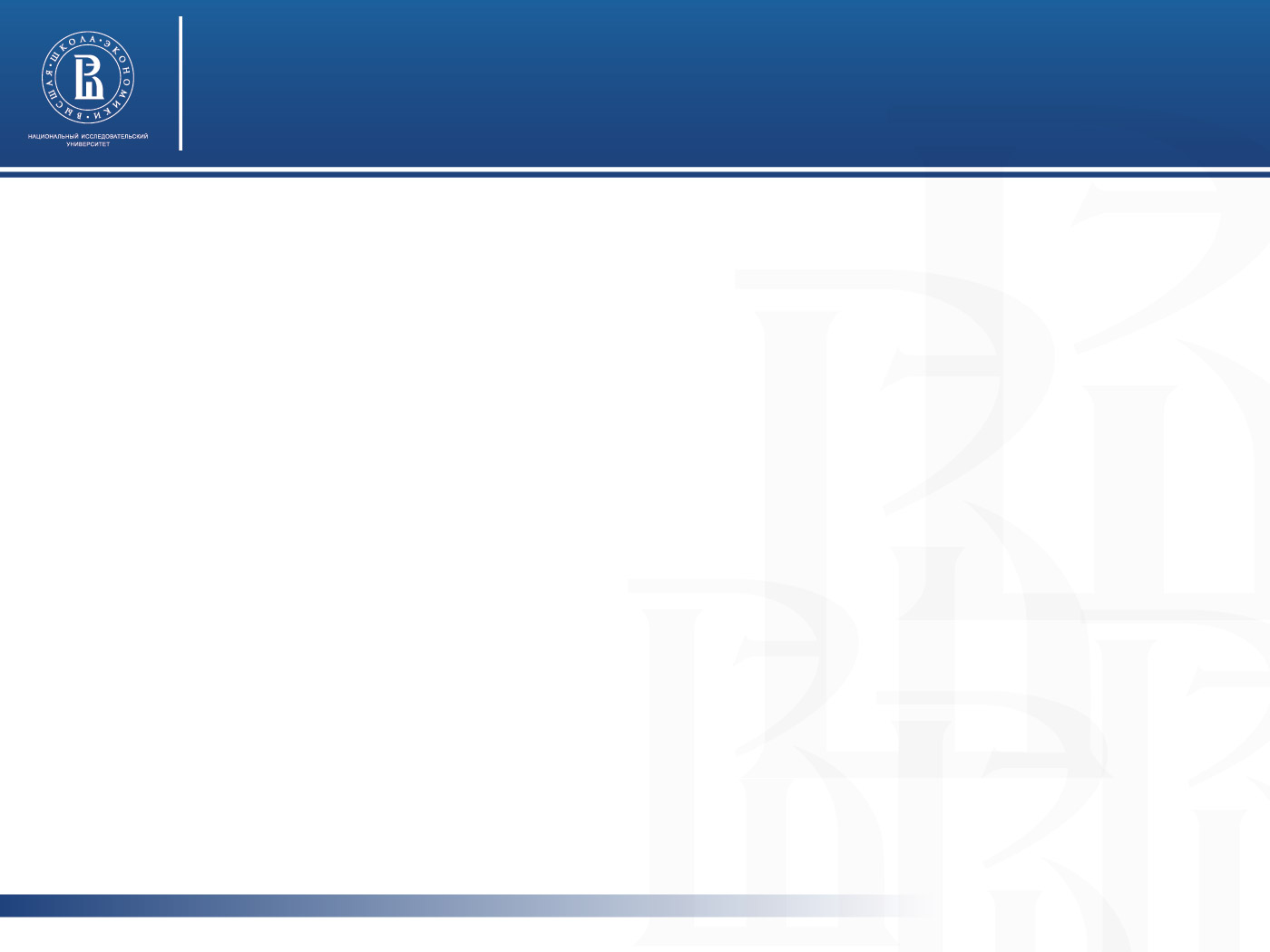 Адресный модуль. Содержание
Адресный модуль должен содержать:
Инструменты, которые можно предложить директорам для преодоления выявленных  профессиональных дефицитов.
Описание возможных интерактивных форм и методов подготовки,  в том числе – стажировок.
Формы и требования к итоговым работам (вариации).
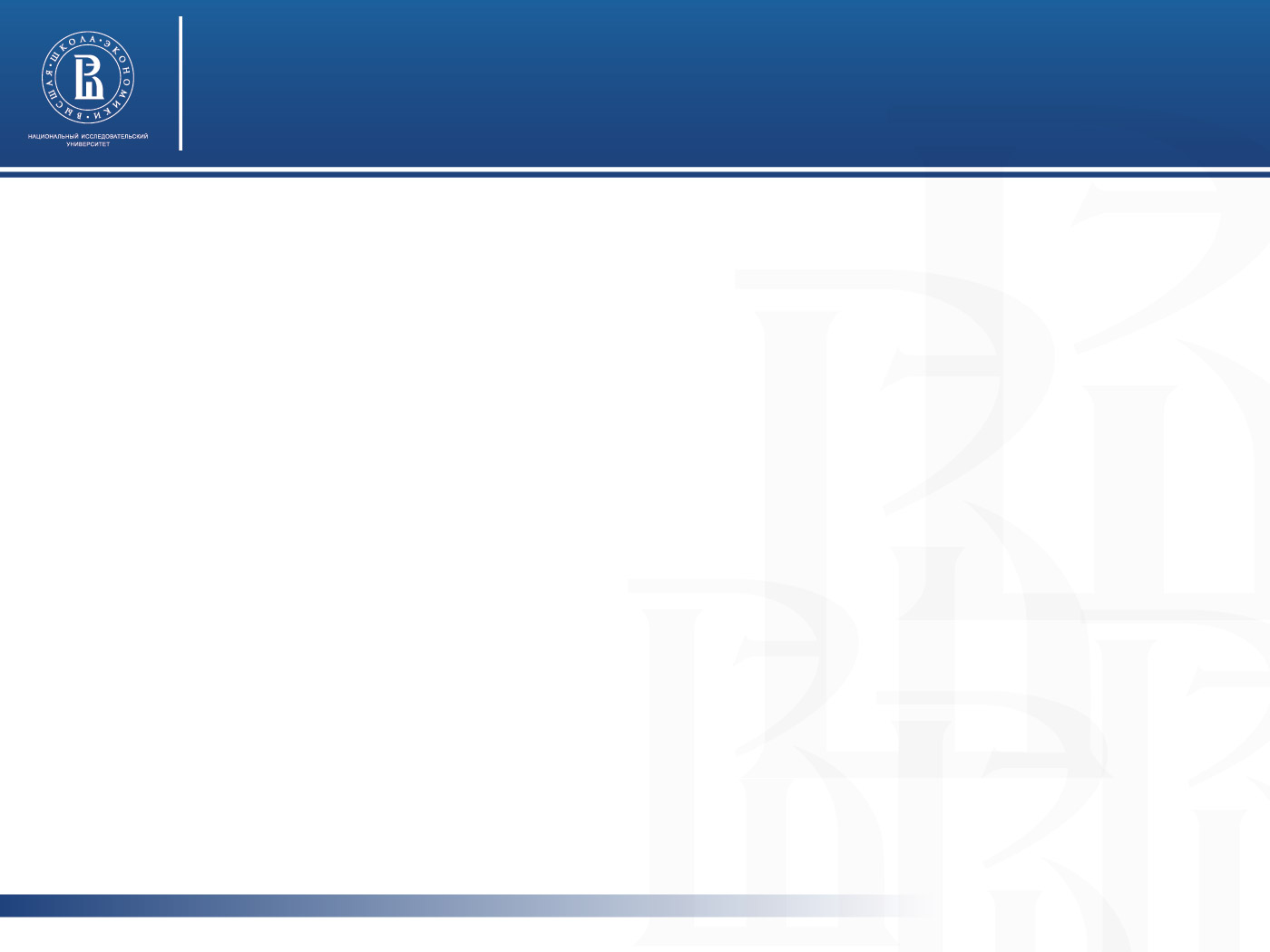 Инициативный модуль. Результаты обучения
способность формулировать личный образовательный запрос, определять собственные профессиональные дефициты, задачи и результативные способы повышения профессиональной компетентности;
способность определять индивидуальный учебный план путем выбора учебных курсов из банка (реестра) образовательных программ дополнительного образования;
понимание и умение применять на практике результаты прохождения выбранных для изучения дисциплин и курсов в зависимости от личного индивидуального запроса.
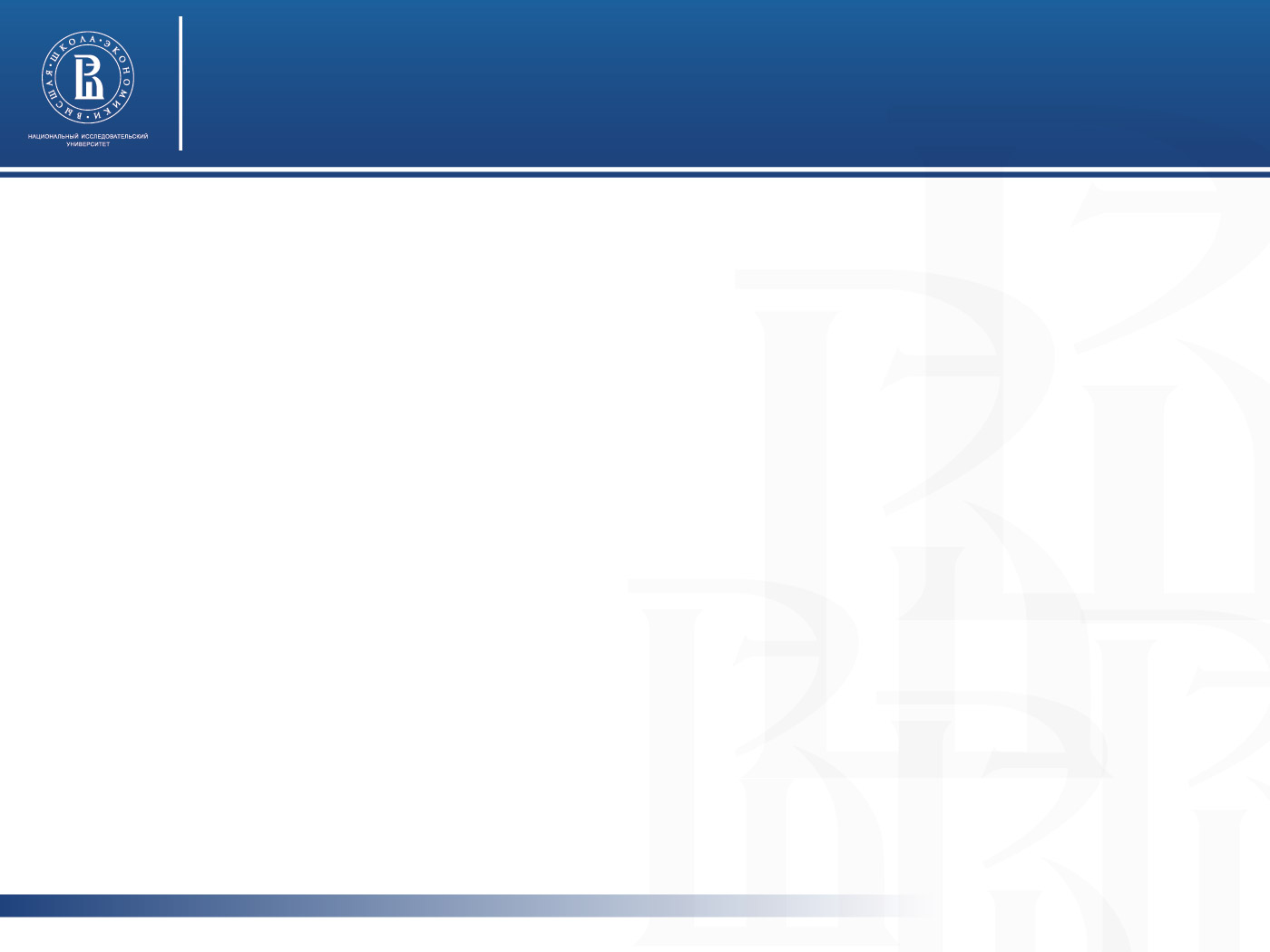 Инициативный модуль. Содержание
Инициативный модуль должен содержать: 
требования к банку (реестру) курсов и образовательных программ, формам организации образовательного процесса;
описание возможных вариантов интерактивных форм и методов подготовки, в том числе – стажировок;
формы и требования к итоговым работам (вариации).